Designing Vocabulary Lists and Autonomous Learning Modules for ESP Courses
TESOL 2015Toronto, Canada
Tara Brandenburg 
Colorado State University

Devon Jancin 
Colorado State University 

Albatool Abalkheel
Tulane University
Presentation Road Map
1. Theoretical Foundation
2. Corpus Construction
3. Module Construction
4. Discussion
Rationale
Most ESL/EFL students majoring in business “have little or no training in Business English specifically” (Konstantakis, 2007).
Specialized vocabulary lists can be created with corpora and used to inform ESP vocabulary instruction (Nation, 2001). 
Utilizing technology increases business ESP learning (Nakata, 2008). 
Vocabulary recall rates significantly increase more with computerized practice than with traditional lists (Nakata, 2008).
Questions:
What is a corpus? 
What is your experience with corpora?
What is a Corpus?
“A large, principled collection of naturally occurring texts (written or spoken) stored electronically” (Reppen, 2010, p. 2)
Sizes range from 1,000 words to 450 million words 
General language inferences require  large samples (e.g. COCA, BNC, etc. ) whereas specialized corpora (e.g. Business text books) require smaller samples (McEnery, Xiao, & Tono, 2006)
Application of Corpora to Vocabulary Learning
Determine semi-technical vocabulary words not normally found in basic English courses (Nation, 2001, p. 192) 
Generate lists of items that are useful  for study  (Nation, 2001, p. 192) 
Provide vocabulary input  in multiple real contexts 
Promote autonomous discovery learning  (Nation, 2001, p.111)
Identify  vocabulary needed to read certain texts without excessive difficulty (Reppen, 2010, p. 5)
What are the 2K and 3K word lists?
1K- 1,000 most frequently occurring words in the English language
2K- next 1,000 (after 1K) 
3K- next 1,000 (after 2K) 
Academic Word List (AWL)- 570 most common words in academic texts excluding 1K and 2K words
(Nation, 2001, p. 13)
[Speaker Notes: According to Nation, the best AWL is Coxhead, 1998 with 570 words]
Step I. Build Your Corpus
Scan a Representative Sample 
Multiple places, multiple chapters

In this project: 
odd, even
2 pages each
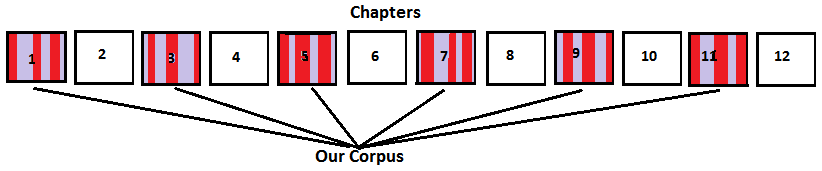 How Much Data do you Need?
Our corpus is 36,715 words (108 pages)
Technological feasibility is an important size factor (McEnery, Xiao, & Tono, 2006)
A smaller corpus is appropriate for ESP research (McEnery, Xiao, & Tono, 2006)
Clean-up Files
Complete or delete: words cut-off  in scanning/ converting
Easiest in Microsoft Word 
Convert files to text file (.txt). 


                     

Ctrl F
Round 2: Delete proper nouns, apostrophes, acronyms
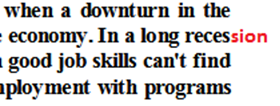 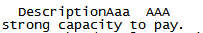 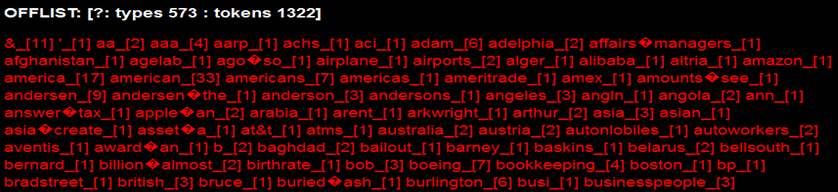 Questions:
What is Lextutor? 
What is your experience with Lextutor?
Step II. Analyze Your Corpus Data
Lexical Tutor’s Compleat Vocab Profile (http://www.lextutor.ca/vp/comp/)
	- Generates frequency lists by comparison to COCA and BNC

Video Demonstration of Data Analysis
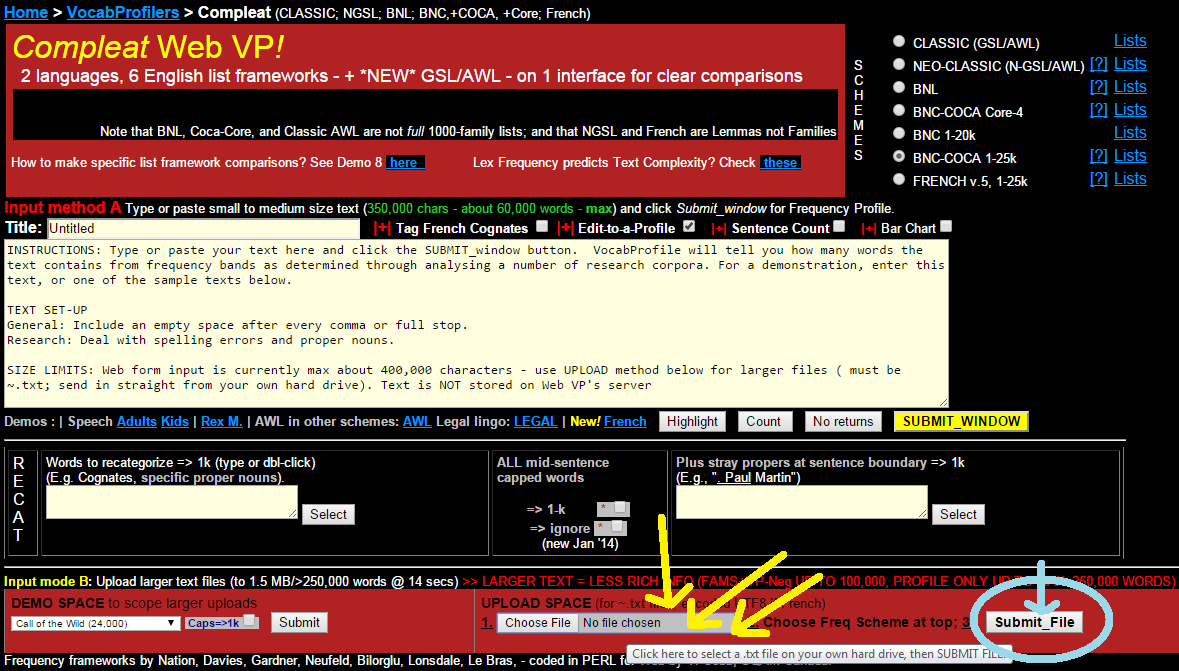 [Speaker Notes: Poll: Who has used Lextutor? What is it? What do you use it for commonly? 
Note: Maybe Camtasia starts here? Put a hyperlink to Camtasia video]
K3 Business Word List
2nd list generated =color-coded details of exactly what words are at each level






In this project: 
Students are expected to know the K1, K2 and Academic word lists already 
Vocabulary gap: many K3 words will be present in an American freshman business course
30 business-specific words from K3
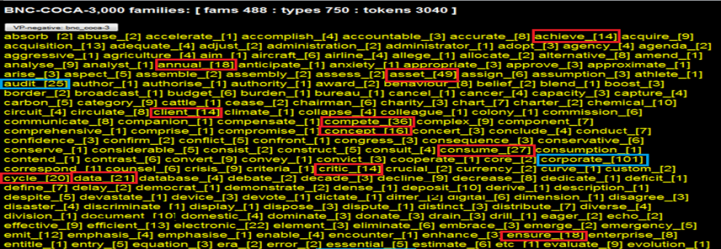 Discussion
Which online vocabulary learning technologies have you used? 
 In your experience, what are the pros and cons of online vocabulary learning?
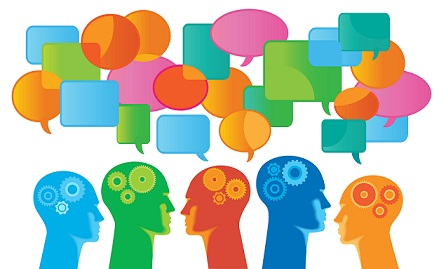 Business ESP Online Module
Contains three modules of ten words each
Presents vocabulary in authentic context
Provides pictures and definitions 
Provides practice activities and assessments at the end of each module with Quizlet
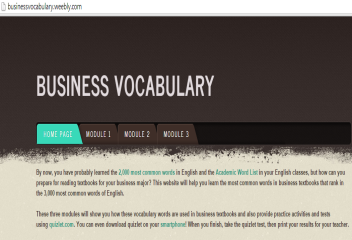 Step III: Create Vocabulary Activities on Quizlet
Why use Quizlet?
Promotes learner autonomy (Runhaar, Van der Zande, and Ursella, 2012)
Portable
Improves reading & spelling 
Provides pronunciation practice & assessment
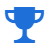 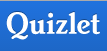 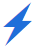 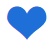 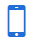 Quizlet: Getting Started
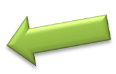 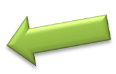 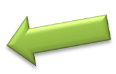 Quizlet: Creating a Vocabulary Set
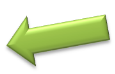 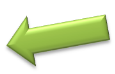 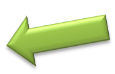 Quizlet: Editing and Using
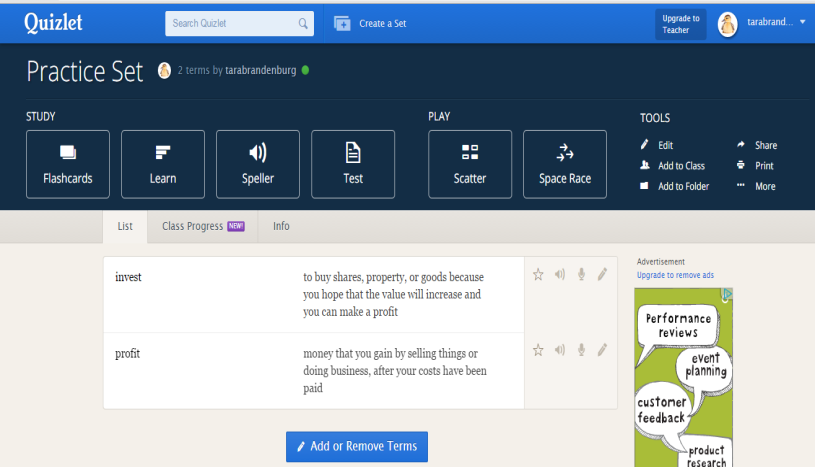 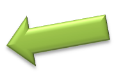 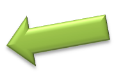 Making a Website Using Weebly
Free domain name (URL)  
No ads or optional ads for profit
Can create multiple websites 
PC and smartphone friendly sites 
Students can design websites linked to your account
Select from pre-designed themes 
Easy to use and edit
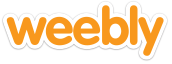 Weebly: Editing Your Website
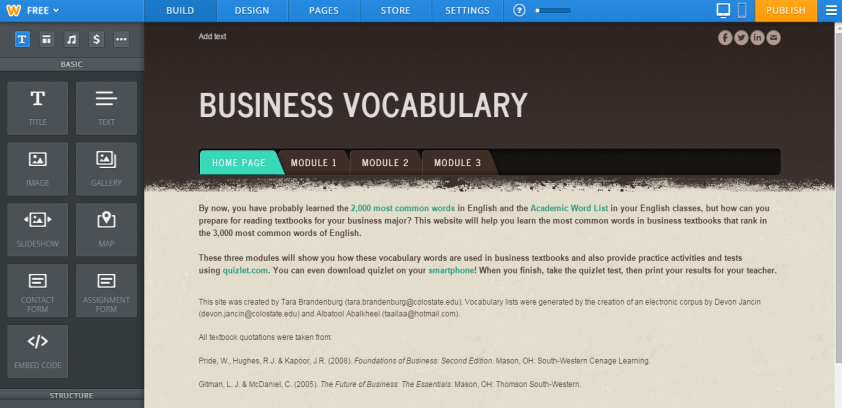 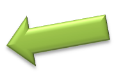 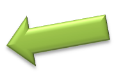 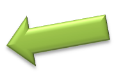 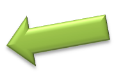 Weebly: Adding Pages
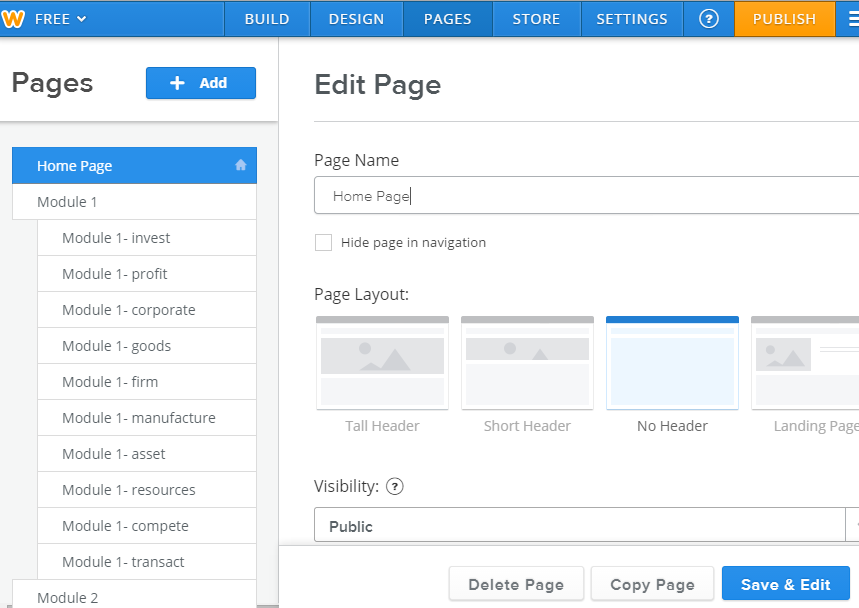 Using Your Website in Class
Pros
Cons
Holding students accountable
Technological difficulties
Rote practice only
Independent study
Fun
Easy to share
Download on smartphones
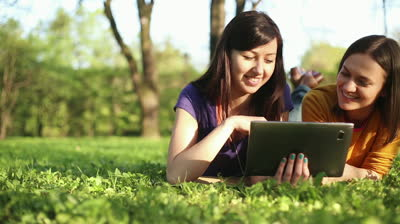 Discussion:
How could you use this in your class? 
How could you adapt these technologies to your purposes?
References
Konstantakis, N. (2007). Creating a business word list for teaching 
	business English, ELIA, 7, 79-102. 
McEnery, T., Xiao, R. & Tono, Y. (2006). Corpus-based language studies: An 
	advanced resource book. London: Routledge. 
Nakata, T. (2008). English vocabulary learning with word lists, word cards 
	and computers: Implications from cognitive psychology research 	for optimal spaced learning. ReCALL, 20(1), 3. 
Nation, P. (2001). Learning vocabulary in another language. New York: 
	Cambridge University Press. 
Reppen, R. (2010). Using corpora in the language classroom. New York: 	Cambridge University Press.
Runhaar, G. J., van der Zande, S. M., & Ursella, E. G. E. (2012). Online 
	vocabulary learning for bilingual secondary school pupils: An 	intervention study with first-year learners at the Hermann 	Wesselink College. Retrieved from 	http://dspace.library.uu.nl/handle/1874/250577
Tara Brandenburg
Tara.Brandenburg@colostate.edu 
Colorado State University

Devon Jancin 
Devon.Jancin@colostate.edu
Colorado State University